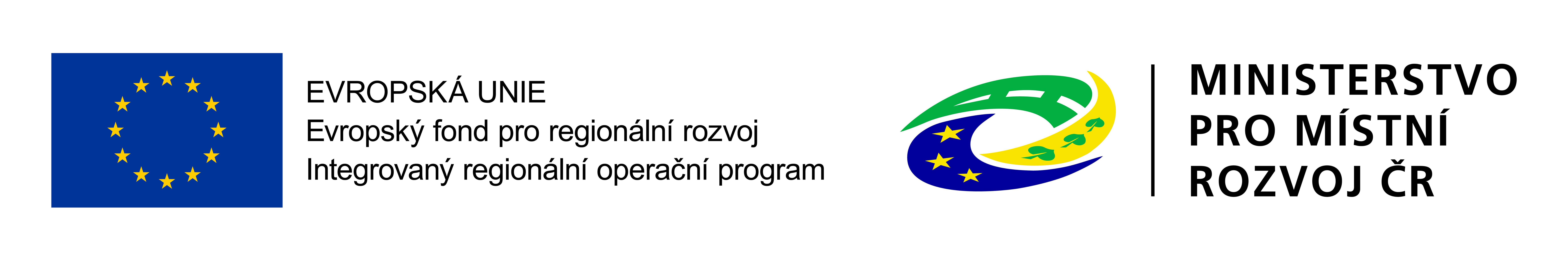 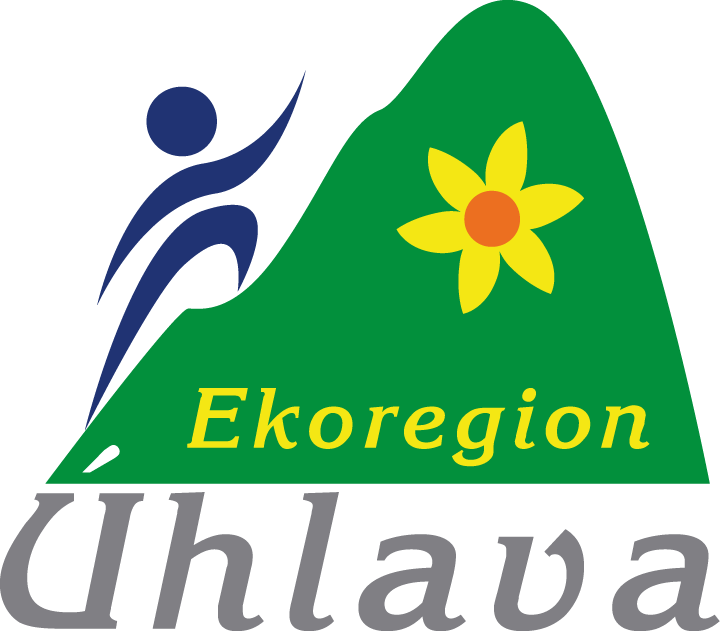 Výzva MAS č. 2 k předkládání Žádostí o podporu v rámci operace 19.2.1.  Programu rozvoje venkova na období 2014 – 2020
Seminář pro žadatele, 23. 7. 2018, Nýrsko
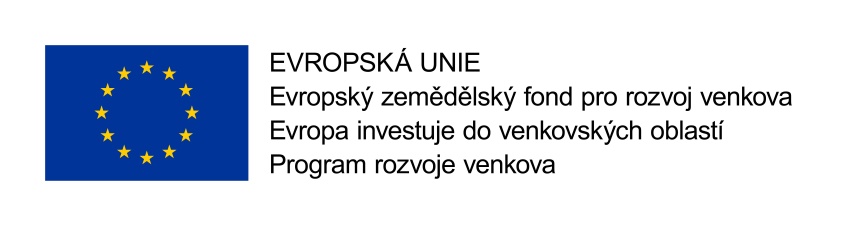 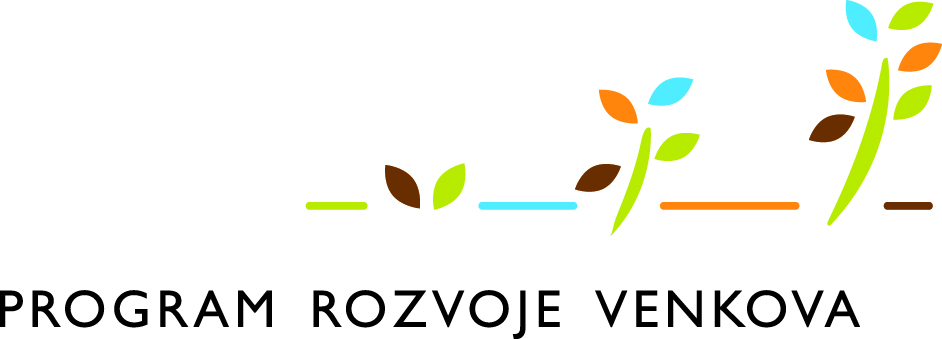 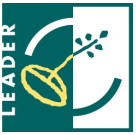 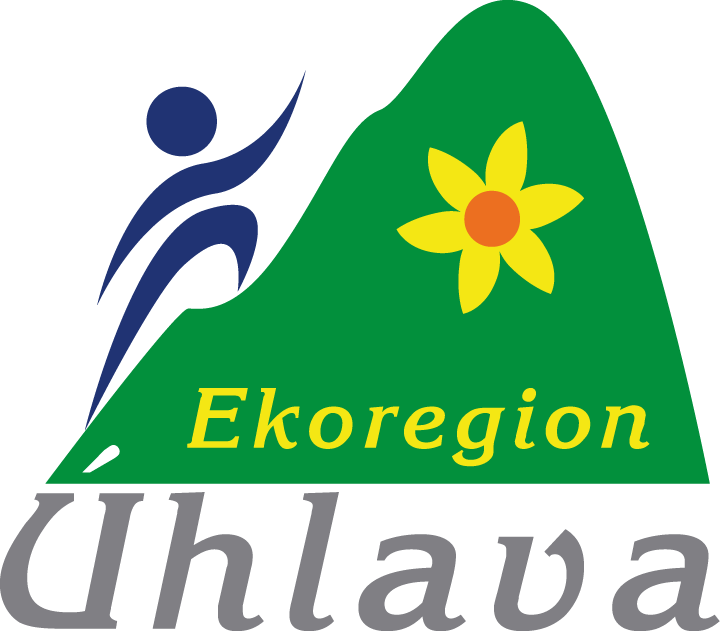 Výzva MAS č. 2 k předkládání Žádostí o podporu v rámci operace 19.2.1.  Programu rozvoje venkova na období 2014 – 2020
Vyhlášení výzvy: 13.7.2018 – 10.8.2018
Příjem žádostí: 13.7.2018 – 10.8.2018
Termín registrace na RO SZIF: 31.8.2018
Termín doručení listinných příloh na RO SZIF: 31.8.2018 (zajišťuje MAS)
Celková alokace výzvy: 3 609 500,- Kč
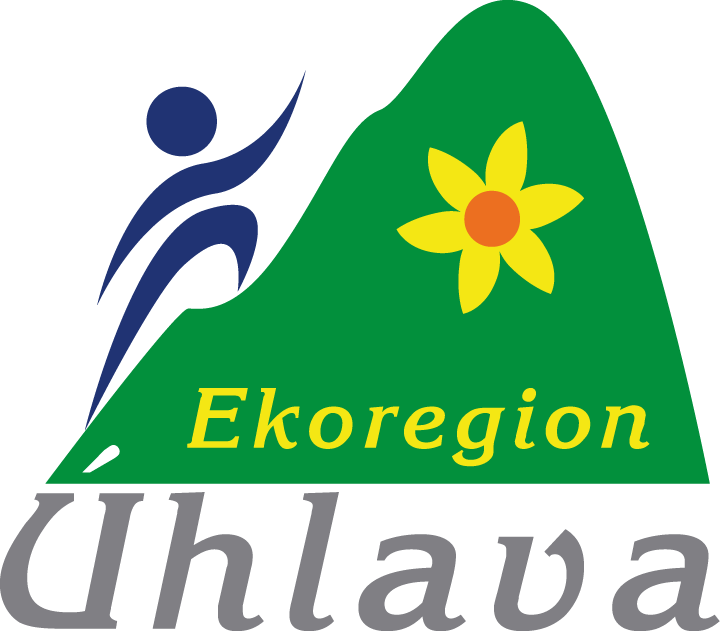 Přehled alokací vyhlášených Fichí
Investice do zemědělských podniků: 2 107 000,- Kč
Podpora investic na založení nebo rozvoj nezemědělských činností: 1 502 500,- Kč
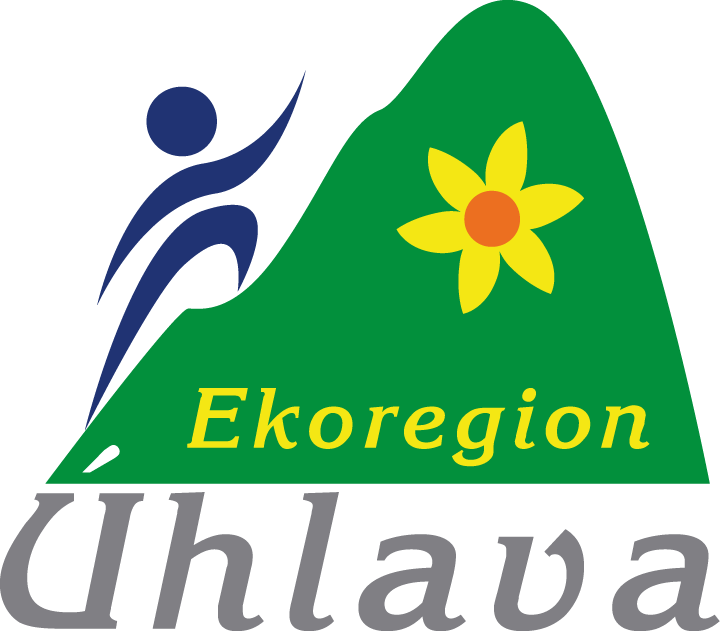 Komunikace se SZIF
Základní nástroj – Portál farmáře (PF)
Přístup na základě žádosti osobně na CP SZIF, RO SZIF a na Oddělení příjmu žádostí a LPIS (Plzeň, Nerudova 2672/35, 301 00 Plzeň, tel.: 603 258 441)
Zasláním do schránky uživatele na PF je dokument ze strany SZIF považován za doručený.
Na PF lze nastavit zasílání informačních zpráv o zaslaných dokumentech na e-mail žadatele.
Kontaktním místem pro předkládání dokumentace v listinné podobě je MAS
Podpis Dohody a Dodatků k Dohodě – RO SZIF České Budějovice
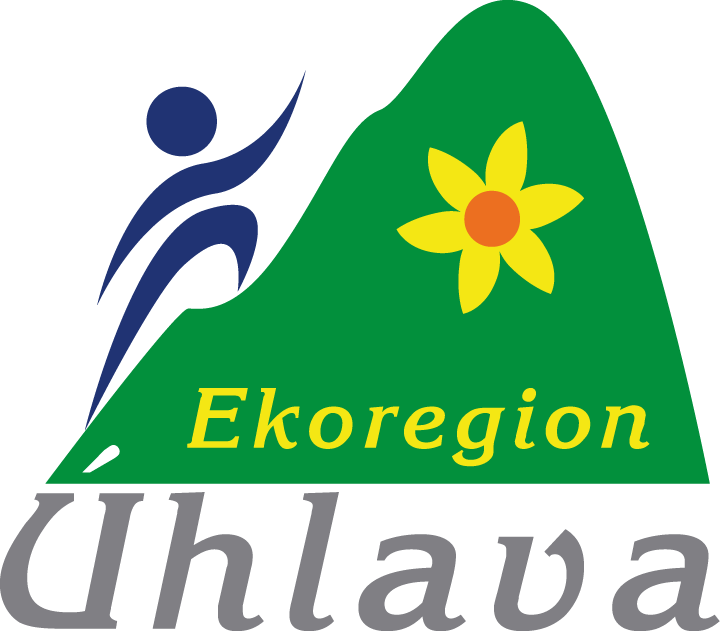 Obecná pravidla pro poskytnutí dotace
Povinnost zajistit realizaci projektu do 24 měsíců od podpisu Dohody
Povinnost archivace dokumentace k projektu po dobu 10 let od proplacení dotace
Povinnost vybrat dodavatele v souladu s pravidly pro poskytnutí dotace (dokumentace na MAS do 63 na RO SZIF do 70 kalendářních dnů)
Žadatel musí mít uspořádány právní vztahy k nemovitostem na kterých jsou realizovány stavební výdaje (stavba i pozemek pod stavbou), nebo do kterých budou umístěny stroje (pouze stavba) od data podání žádosti o platbu po dobu vázanosti projektu na účel.
Správní akt stavebního úřadu platný ke dni podání žádosti na MAS, pravomocný ke dni předložení přílohy
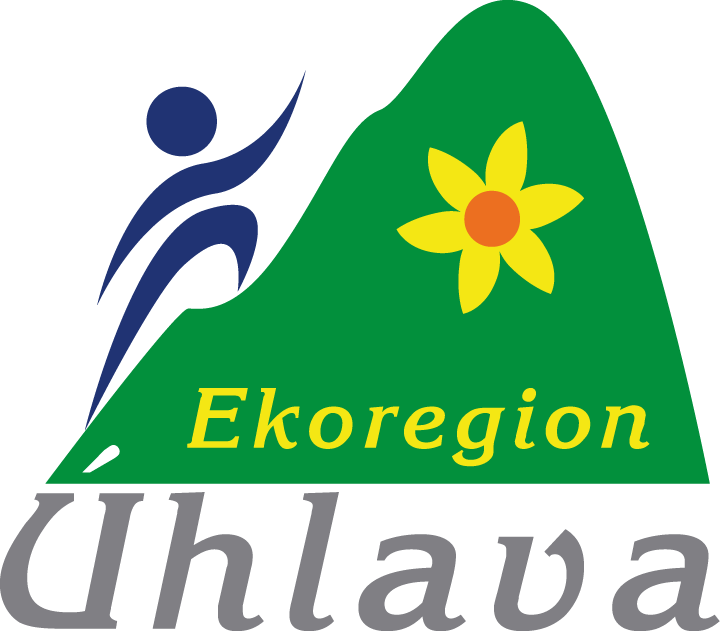 Obecná pravidla pro poskytnutí dotace
V jedné Fichi pouze jedna žádost na stejný předmět podnikání (CZ NACE)
Způsobilé výdaje od podání žádosti o dotaci do předložení žádosti o platbu – limity příloha 3 Pravidel
Bodové hodnocení nelze po předložení žádosti měnit
Nevyplněné hodnocení – 0 bodů
Žádost se na MAS předává prostřednictvím Portálu farmáře
Administrativní kontrola – věcné hodnocení – výběr projektů na MAS – administrace na RO SZIF
Vybrané přílohy lze vzhledem k velikosti nebo formátu předložit v listinné podobě
Finanční zdraví – způsobilé výdaje nad 1 000 000,- Kč
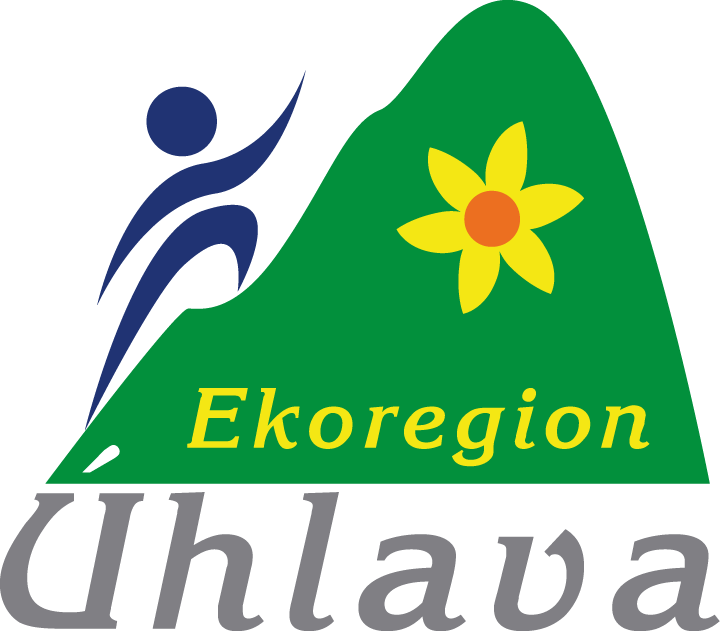 Přílohy žádosti společné pro všechna opatření předkládané  při podání žádosti na MAS
Správní akt stavebního úřadu
Stavebním úřadem ověřená projektová dokumentace předkládaná k řízení stavebního úřadu
Půdorys stavby / dispozice technologie – pokud není projektová dokumentace
Katastrální mapa s vyznačením lokalizace předmětu projektu (netýká se mobilních strojů)
Formulář pro posouzení finančního zdraví
Prohlášení o zařazení podniku do kategorie velikosti podniku
Nákup nemovitosti – znalecký posudek
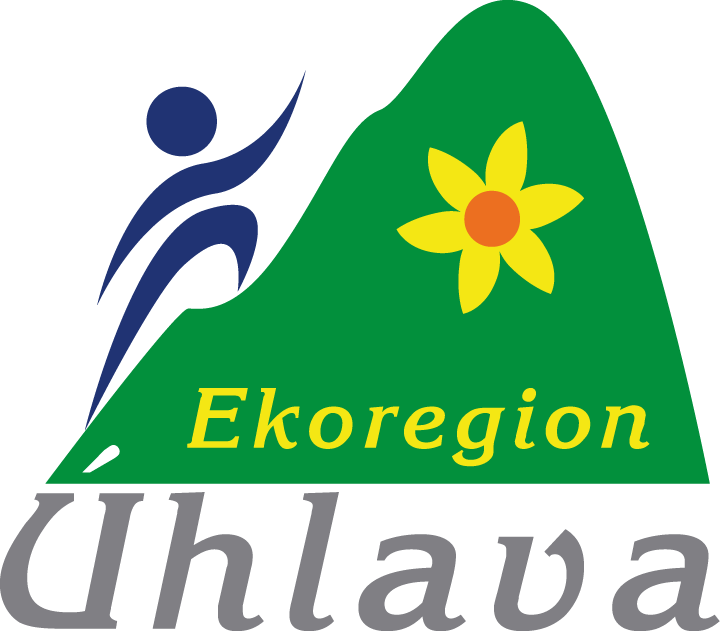 Přílohy žádosti společné pro všechna opatření předkládané  po registraci na RO SZIF
Dokumentace k provedenému výběrovému řízení dle Seznamu dokumentace k Výběrovému / zadávacímu řízení (www.eagri.cz/prv a www.szif.cz)

Aktualizovaný Formulář žádosti o dotaci
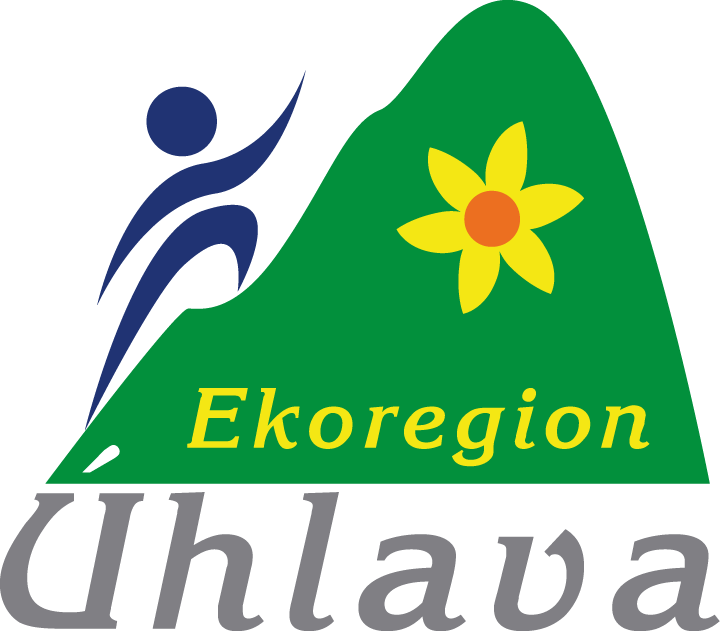 Přílohy žádosti společné pro všechna opatření předkládané  při podpisu Dohody
Potvrzení finančního úřadu o bezdlužnosti, popř. povolení k posečkání úhrady daně nebo rozložení úhrady daně do splátek. Datum tohoto potvrzení nesmí být starší než datum podání Žádosti o dotaci na MAS.


V případě, že je podpora poskytována v režimu de minimis, vyplněné Čestné prohlášení k de minimis.
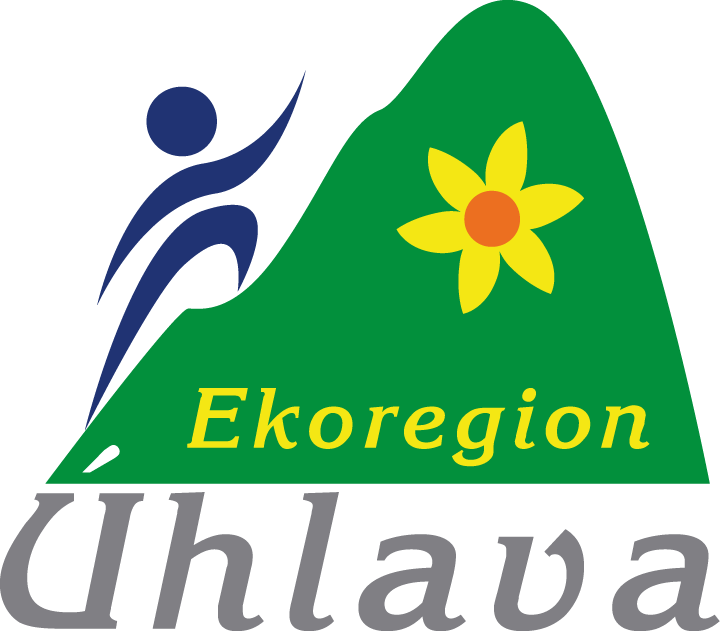 Specifická pravidla – Investice do zemědělských podniků
Podpora zahrnuje hmotné a nehmotné investice v živočišné a rostlinné výrobě, je určena na investice do zemědělských staveb a technologií pro živočišnou a rostlinnou výrobu a pro školkařskou produkci. Podporovány budou též investice na pořízení mobilních strojů pro zemědělskou výrobu a investice do pořízení peletovacích zařízení pro vlastní spotřebu v zemědělském podniku. 
Žadatel - Zemědělský podnikatel. 
Výše dotace: 50 % výdajů, ze kterých je stanovena dotace 
+ 10 % pro mladé začínající zemědělce
+ 10 % pro oblasti čelící přírodním a jiným zvláštním omezením znevýhodněním podle nařízení vlády č. 72/2015 Sb. - LFA
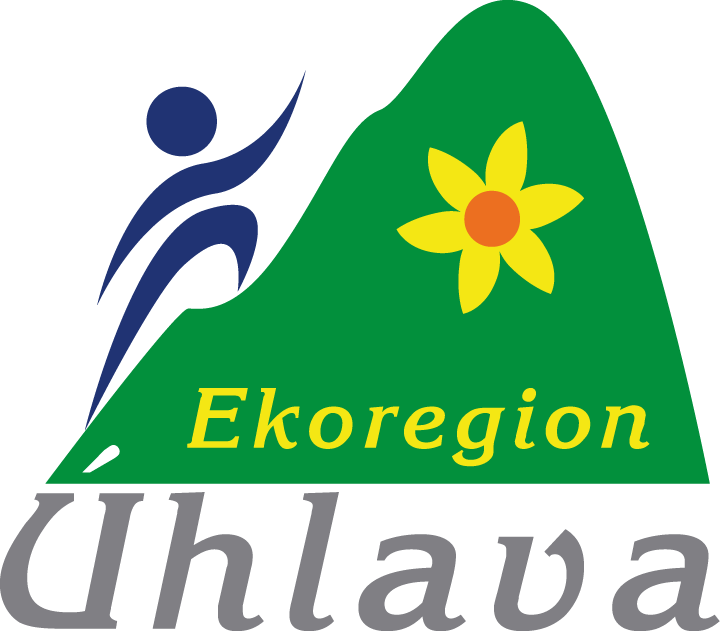 Specifická pravidla – Investice do zemědělských podniků
Způsobilé výdaje 
Dotaci lze poskytnout pouze na investiční výdaje
Stavby, stroje a technologie v živočišné výrobě 
Stavby, stroje a technologie pro rostlinnou a školkařskou výrobu 
Peletárny, jejichž veškerá produkce bude spotřebována přímo v zemědělském podniku
Nákup nemovitosti
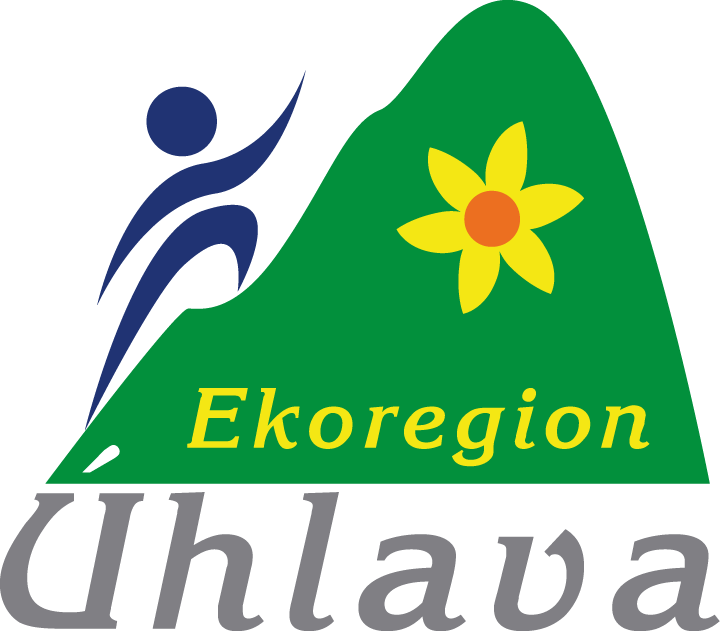 Specifická pravidla – Investice do zemědělských podniků
Přílohy předkládané při podání Žádosti o dotaci na MAS 
Souhlasné stanovisko Ministerstva životního prostředí dle závazného vzoru (vydává krajské středisko Agentura ochrany přírody a krajiny České republiky nebo místně příslušná správa NP). Příloha bude požadována pouze v případě, kdy předmětem dotace bude výstavba/rekonstrukce oplocení pastevního areálu nebo chov vodní drůbeže (viz Příloha 7 Pravidel) – prostá kopie. 

U projektu vyžadujícího posouzení vlivu záměru na životní prostředí dle přílohy č. 1 zákona č. 100/2001 Sb., o posuzování vlivů na životní prostředí a o změně některých souvisejících zákonů (zákon o posuzování vlivů na životní prostředí), ve znění pozdějších předpisů, sdělení k podlimitnímu záměru se závěrem, že předložený záměr nepodléhá zjišťovacímu řízení, nebo závěr zjišťovacího řízení s výrokem, že záměr nepodléhá dalšímu posuzování nebo souhlasné stanovisko příslušného úřadu k posouzení vlivu záměru na životní prostředí - prostá kopie.
Specifická pravidla – Podpora investic na založení nebo rozvoj nezemědělských činností
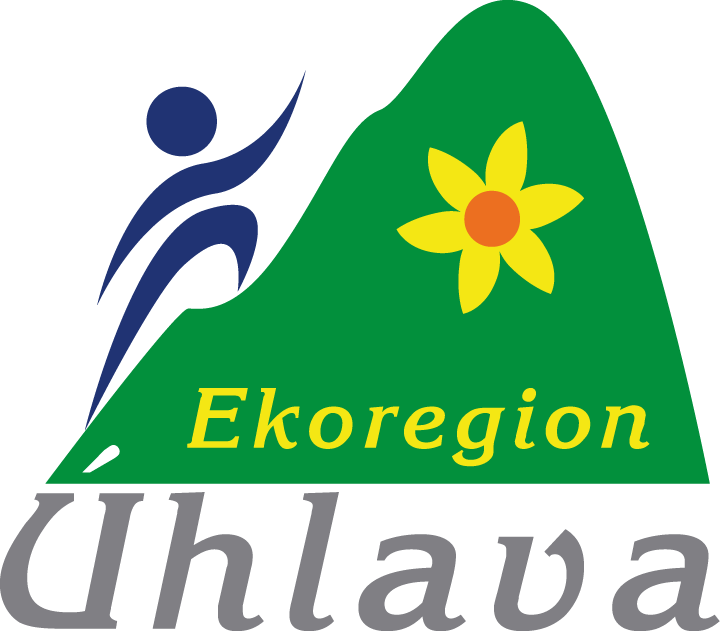 Podporovány budou investice do vybraných nezemědělských činností dle Klasifikace ekonomických činností (CZ-NACE)
Žadatel - Podnikatelské subjekty (FO a PO) - mikropodniky a malé podniky ve venkovských oblastech, jakož i zemědělci
Výše podpory:
Podpora (pro oba režimy podpory) je poskytována jako příspěvek na vynaložené způsobilé výdaje, a to ve výši: 
25 % výdajů, ze kterých je stanovena dotace, pro velké podniky 
35 % výdajů, ze kterých je stanovena dotace, pro střední podniky 
45 % výdajů, ze kterých je stanovena dotace, pro malé podniky 
Podpora je poskytována ve dvou režimech, ze kterých si žadatel může zvolit: 
1) Režim blokové výjimky – projekty musí být v souladu s čl. 14 Nařízení Komise č. 651/2014. 
2) Režim de minimis
Specifická pravidla – Podpora investic na založení nebo rozvoj nezemědělských činností
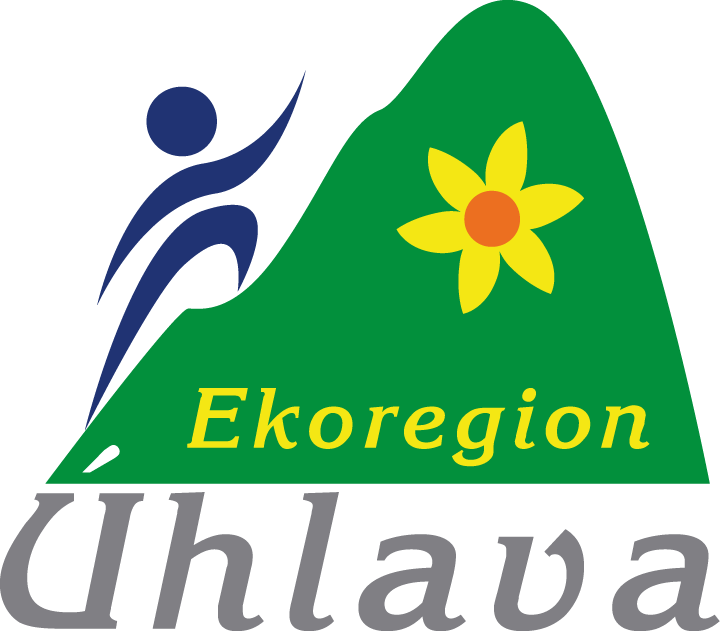 Způsobilé výdaje
Dotaci lze poskytnout pouze na investiční výdaje
Stavební obnova (přestavba, modernizace, statické zabezpečení) či nová výstavba provozovny, kanceláře (včetně nezbytného zázemí pro zaměstnance) či malokapacitního ubytovacího zařízení (včetně stravování a dalších budov a ploch v rámci turistické infrastruktury, sportoviště a příslušné zázemí) 
Pořízení strojů, technologií a dalšího vybavení sloužícího pro nezemědělskou činnost (nákup zařízení, užitkových vozů kategorie N1, vybavení, hardware, software) v souvislosti s projektem (včetně montáže a zkoušky před uvedením pořizovaného majetku do stavu způsobilého k užívání) 
Doplňující výdaje jako součást projektu (úprava povrchů, náklady na výstavbu odstavných a parkovacích stání, oplocení, nákup a výsadba doprovodné zeleně) 
Nákup nemovitosti
Specifická pravidla – Podpora investic na založení nebo rozvoj nezemědělských činností
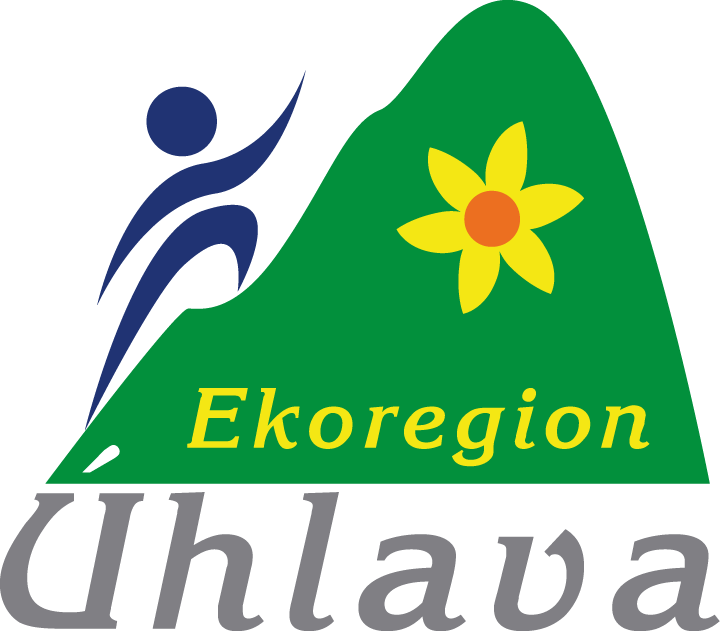 Kritéria přijatelnosti a další podmínky (bloková výjimka) – pravidla str. 59
Přílohy předkládané při podání Žádosti o dotaci na MAS: 
V případě, že se projekt týká činností R 93 nebo I 56 dle CZ NACE, doloží žadatel dokument prokazující, že v okruhu 10 km od místa realizace se nachází objekt venkovské turistiky s návštěvností min. 2000 osob/rok; v dokumentaci musí být uveden i popis způsobu výpočtu návštěvnosti, pokud způsob nevyplývá z charakteru dokumentu
V případě, že je dotace poskytována v režimu blokové výjimky na zásadní změnu výrobního postupu, pak Kartu majetku pro majetek užívaný při činnosti, jež má být modernizována – prostá kopie. 
V případě, že je dotace poskytována v režimu blokové výjimky na rozšíření výrobního sortimentu stávající provozovny, pak Kartu majetku znovupoužitého majetku – prostá kopie.
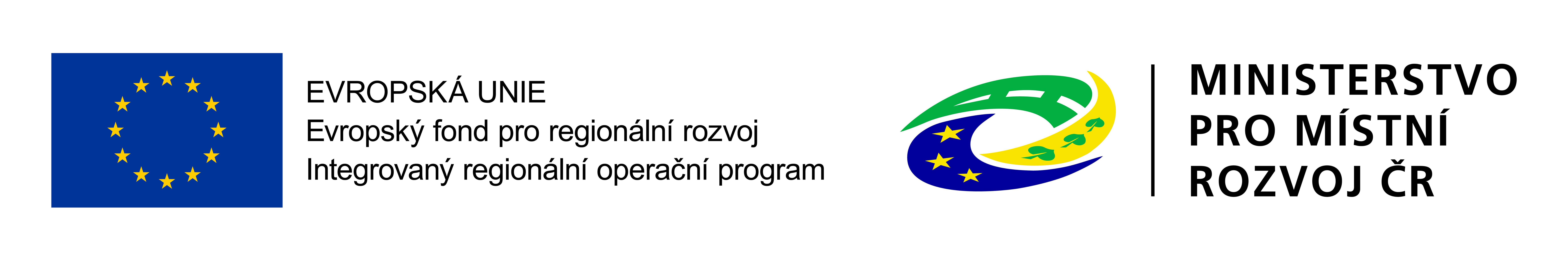 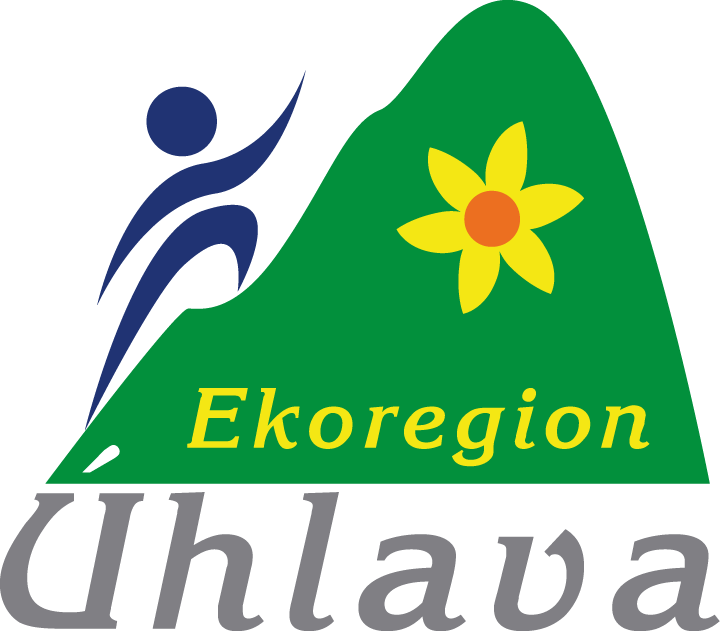 Výzva MAS č. 2 k předkládání Žádostí o podporu v rámci operace 19.2.1.  Programu rozvoje venkova na období 2014 – 2020
Děkuji za pozornost
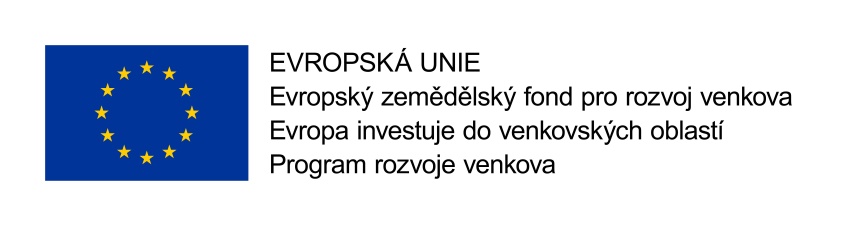 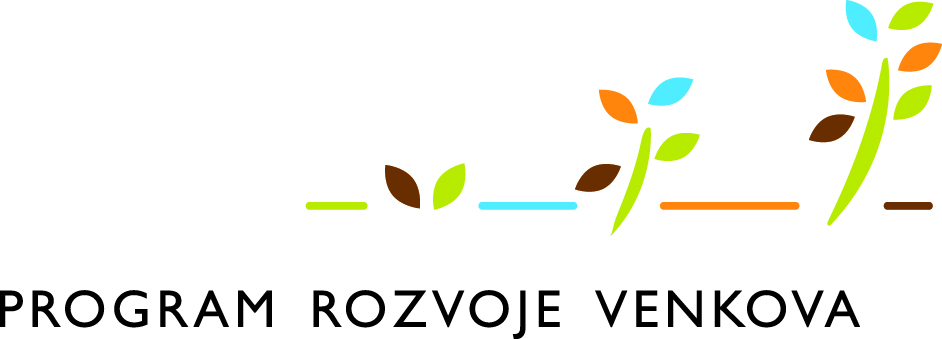 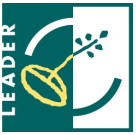